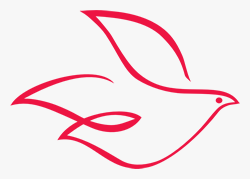 Such, wer da will ein ander‘ Ziel...
Gesangbuch Nr. 302 1 - 3
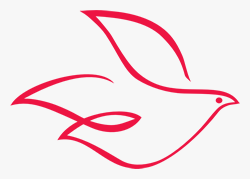 Weiß der Mensch, was der Mensch braucht?
„Ich habe die Menschen gesehen, wie sie suchen spät und früh,
sie schaffen, sie kommen und gehen und ihr Leben ist Arbeit und Müh.“
Eleonore von Reuss
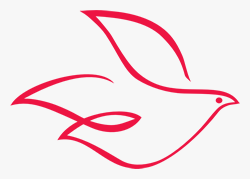 Gebet
Aus den Dörfern und Städten
Sind wir unterwegs zu dir.
Mit den leidenden Brüdern und Schwestern
Sind wir unterwegs zu dir.
Mit lachenden Kindern
Sind wir unterwegs zu dir.
Als Bauleute des Friedens
Sind wir unterwegs zu dir.
Als Botinnen und Boten der Gerechtigkeit
Sind wir unterwegs zu dir.
Als Zeuginnen und Zeugen deiner Liebe
Sind wir unterwegs zu dir.      ...
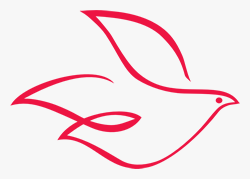 Gebet
Als Glieder deiner Kirche
Sind wir unterwegs zu dir.

Wenn wir die Schwachen stützen und die Fremdlinge aufnehmen,
Sind wir unterwegs zu dir.

Wenn wir Gottesdienst feiern,
Bist du unterwegs zu uns!

Amen.
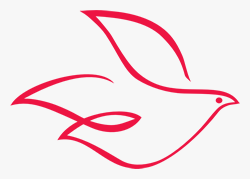 Ich trau auf Dich, oh Herr      GB 359, 1 - 3
Ich trau auf dich, oh Herr.
Ich sage, du bist mein Gott.
I: In deiner Hand steht meine Zeit :I

Gepriesen sei der Herr.
Er hält die, die ihm vertrau‘n.
I: In seiner Güte bleibt er treu :I

Drum traue ich auf dich.
Ich sage: Du bist mein Gott!
I: In deiner Hand steht meine Zeit :I          Nach Psalm 31
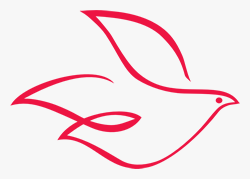 Weiß ich den Weg auch nicht  GB 379,1 - 3
Weiß ich den Weg auch nicht, Du weißt ihn wohl;
Das macht die Seele still und friedevoll.
Ist‘s doch umsonst, dass ich mich sorg und müh,
Dass ängstlich schlägt das Herz, sei‘s spät, sei‘s früh.

Du weißt den Weg ja doch, Du weißt die Zeit.
Für deinen Plan mit mir bin ich bereit.
Ich preise dich für deiner Liebe Macht,
Ich rühm die Gnade, die mir Heil gebracht.

Du weißt, woher der Wind so stürmisch weht,
Und Du gebietest ihm, kommst nie zu spät;
Drum wart ich still, dein Wort ist ohne Trug.
Du weißt den Weg für mich, das ist genug.       Hedwig von Redern
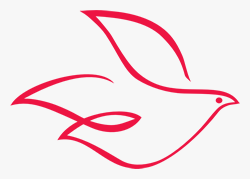 Tuya es la gloria...			GB 24, 1 - 3
Dir, Gott, sei die Ehre und dir, Gott, die Macht
Heute und für immer. Amen, amen.

Dir, Gott, sei die Herrschaft und dir, Gott, der Ruhm
Heute und für immer. Amen, amen.

Du bist meine Zuflucht, dich bete ich an,
Liebe ohne Ende. Amen, amen.

Tuya es la gloria, la honra también;
Tuya para siempre. Amén, amén.   	Aus Lateinamerika
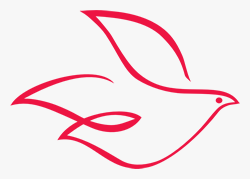 Leite mich					GB  310
I: Leite mich in deiner Gerechtigkeit, 
Ebne vor mir, Gott, deinen Weg! :I  2x

I: Du allein hilfst mir, dass ich sicher wohne.
Gott leite mich, Gott leite mich. :I  2x
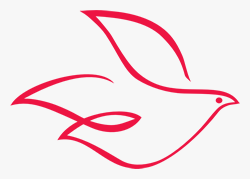 Ubi Caritas 			GB 571
Ubi caritas et amor,
Ubi caritas,
Deus ibi est.    (3x)
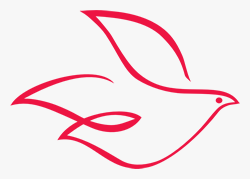 Lob, Anbetung, Ruhm und Ehre  GB 34, 1-2
Refrain: 	Lob, Anbetung, Ruhm und Ehre 					sei dir in Ewigkeit!
			Preis und Jubel deinem Namen,
			König der Herrlichkeit
Mächtig bist du, der du das All regierst 
mit starker Hand Völkergeschicke führst.
Vor dir erbebt Himmel und Erd und Meer.
Alles, was lebt, muss sagen: Du bist Herr.
Liebe bist du, die stark und ewig liebt
und überfließt auf den, der dich betrübt,
göttliche Lieb, die in den Tod sich gibt,
die um uns wirbt und uns nach Hause liebt.
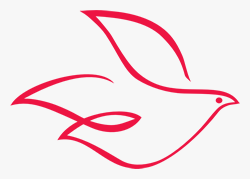 „Ich suche nicht, was mir dient, sondern, was vielen dient,damit sie gerettet werden.“
Paulus in 1. Korinther 10,33
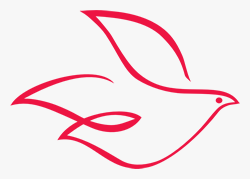 „Der Menschensohn ist nicht gekommen, dass er sich dienen lasse,sondern dass er diene und gebe sein Leben zur Erlösung für viele.“
Matthäus 20, 28.
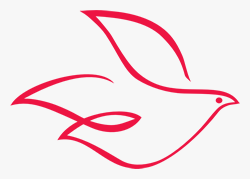 Der Mensch wurde als dialogisches Wesen geschaffen.
„Der Mensch wird am DU zum ICH!“
		Martin Buber
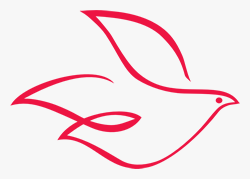 „Ich suche nicht, was mir dient, sondern, was vielen dient,damit sie gerettet werden. Folgt meinem Beispiel, wie ich dem Beispiel Christi folge.“
Paulus in 1. Korinther 10,33+11,1
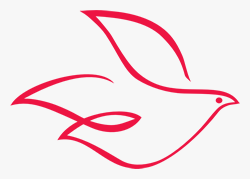 Weiß der Mensch, was der Mensch braucht?
Paulus weiß, was der Mensch braucht, weil er sich an Jesus orientiert.
Jesus sagte: Der Mensch lebt nicht vom Brot allein.......
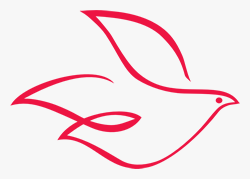 Der Mensch weiß nicht von sich aus, was er braucht.Es muss ihm gesagt werden!
Die Würde des Menschen besteht darin, dass er ein Angesprochener ist
		„Es ist dir gesagt Mensch, was gut ist, und was der Herr von dir fordert...“ 
Micha 6, 8
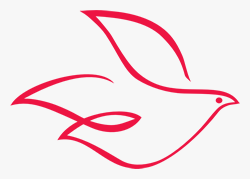 Ich bin ein von Gott Angesprochener.
Gott antworten bedeutet: Verantwortung übernehmen für die menschliche Gemeinschaft und für die Schöpfung, in die mich Gott gestellt hat.
„Ich suche nicht, was mir dient, sondern, was vielen dient, damit sie gerettet werden. Folgt meinem Beispiel, wie ich dem Beispiel Christi folge.“
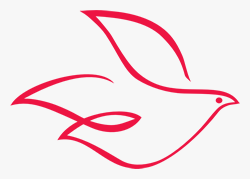 Suchet zuerst Gottes Reich in dieser Welt ... 					Gesangbuch Nr. 319 1 - 3